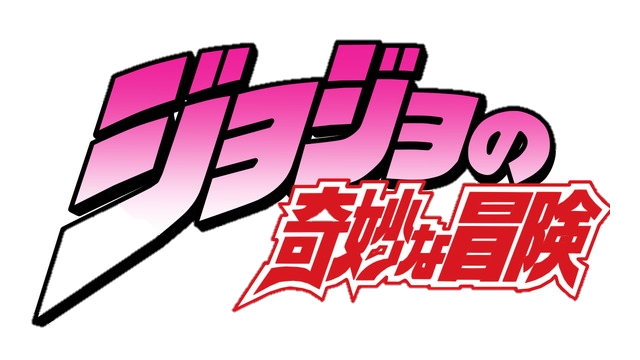 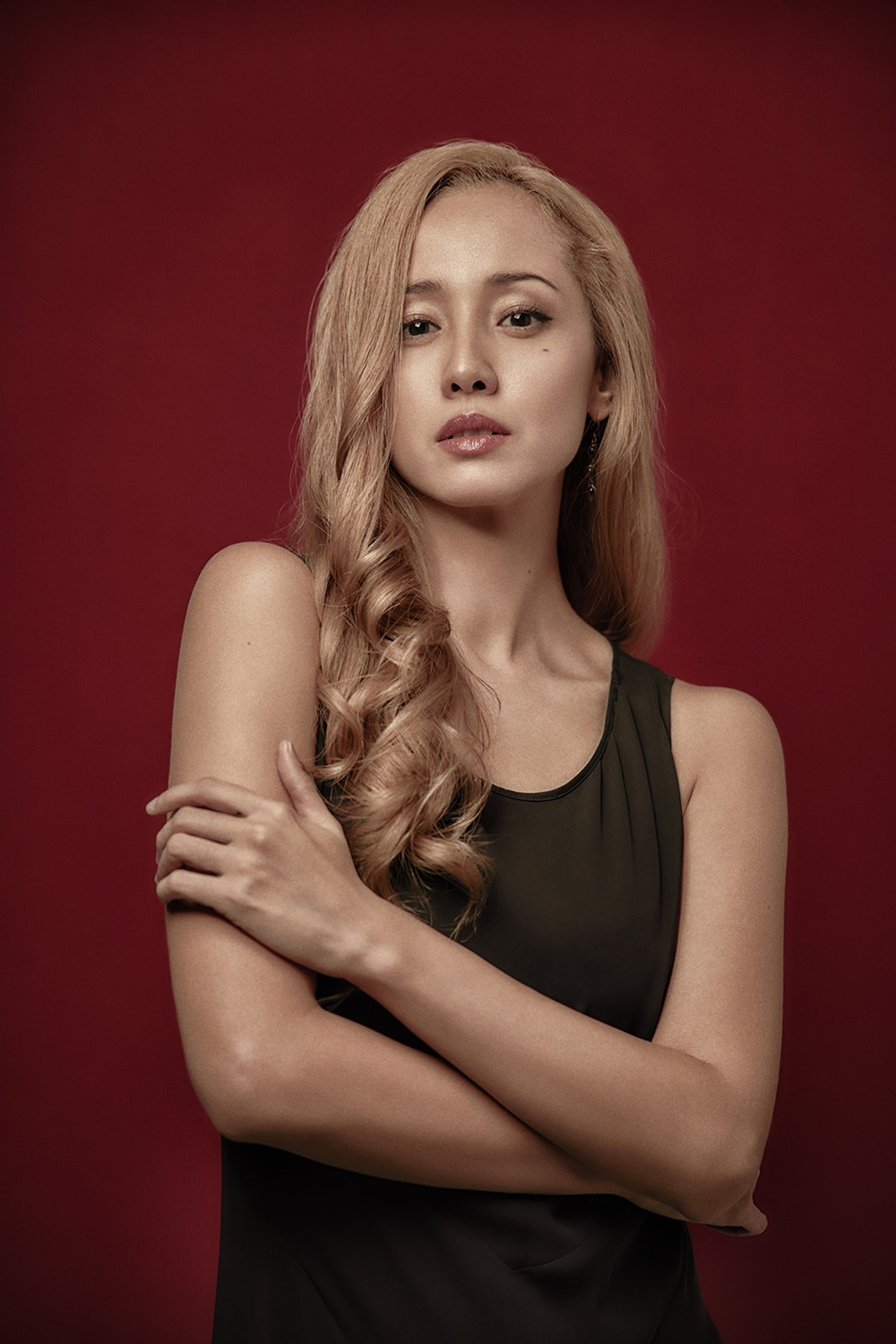 がっかり、だわ
名前		沢尻エリカ
スタンド	ベツニ
能力		敵のスタンド能力をがっかりさせ無力化する
口癖		がっかり、だわ
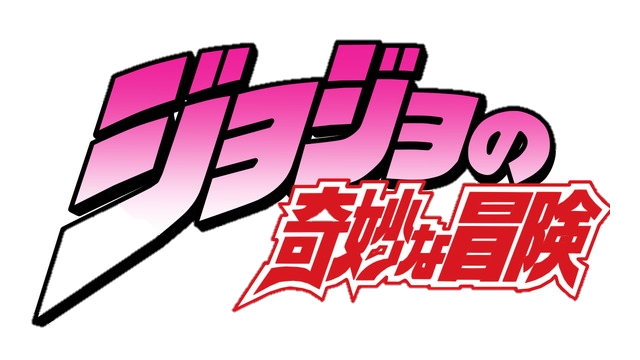 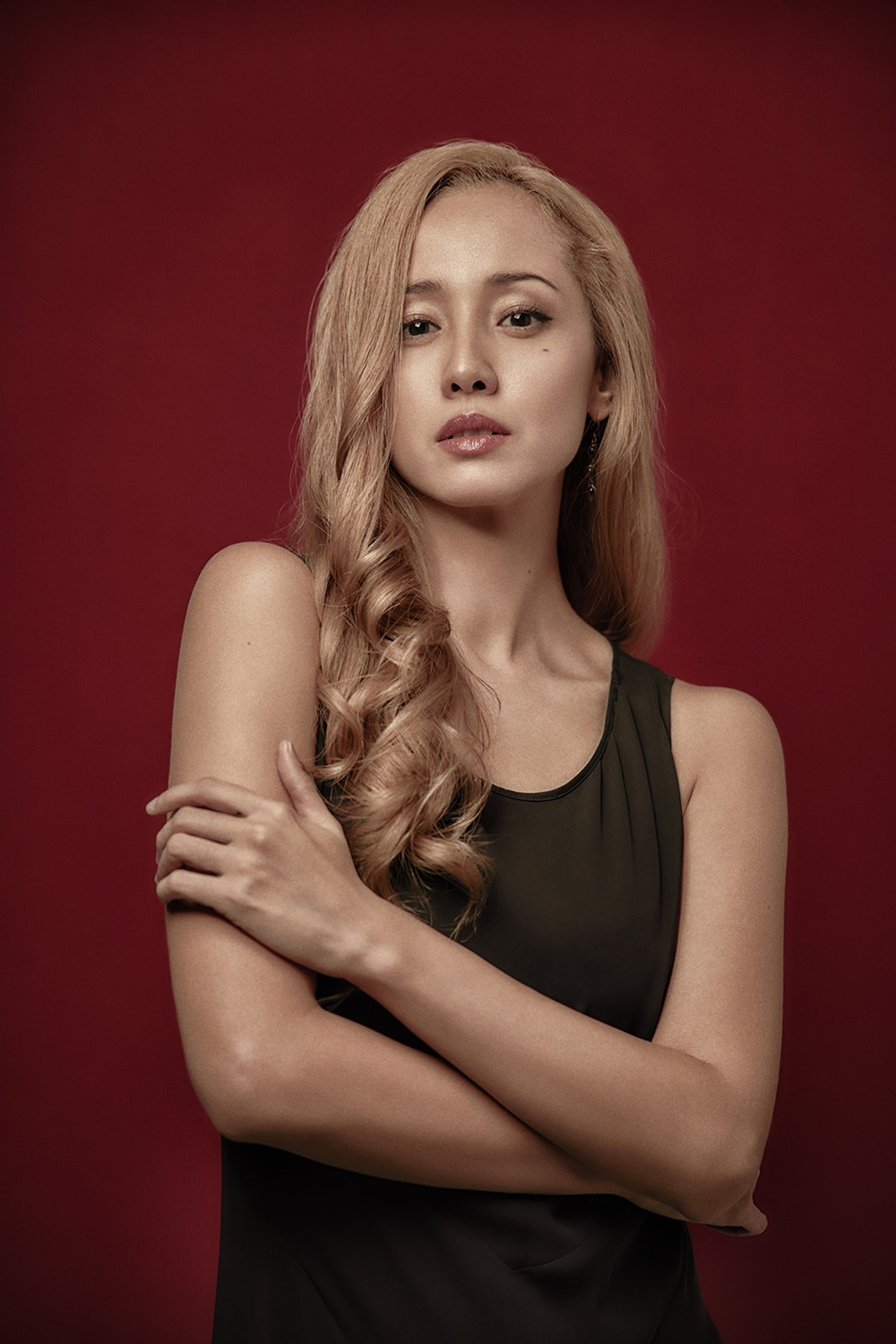 名前		沢尻エリカ
スタンド	ベッツニィ
能力		「別に」、と唱えると敵のスタンドの能力をがっかりさせる
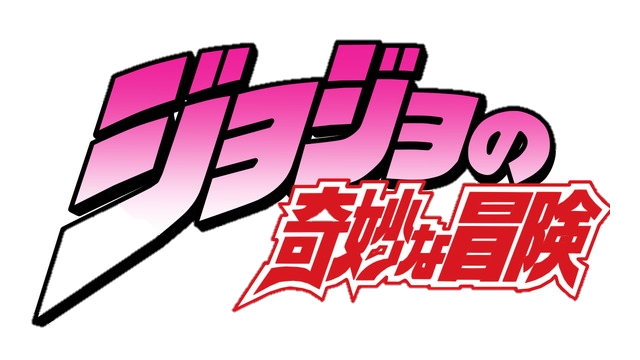 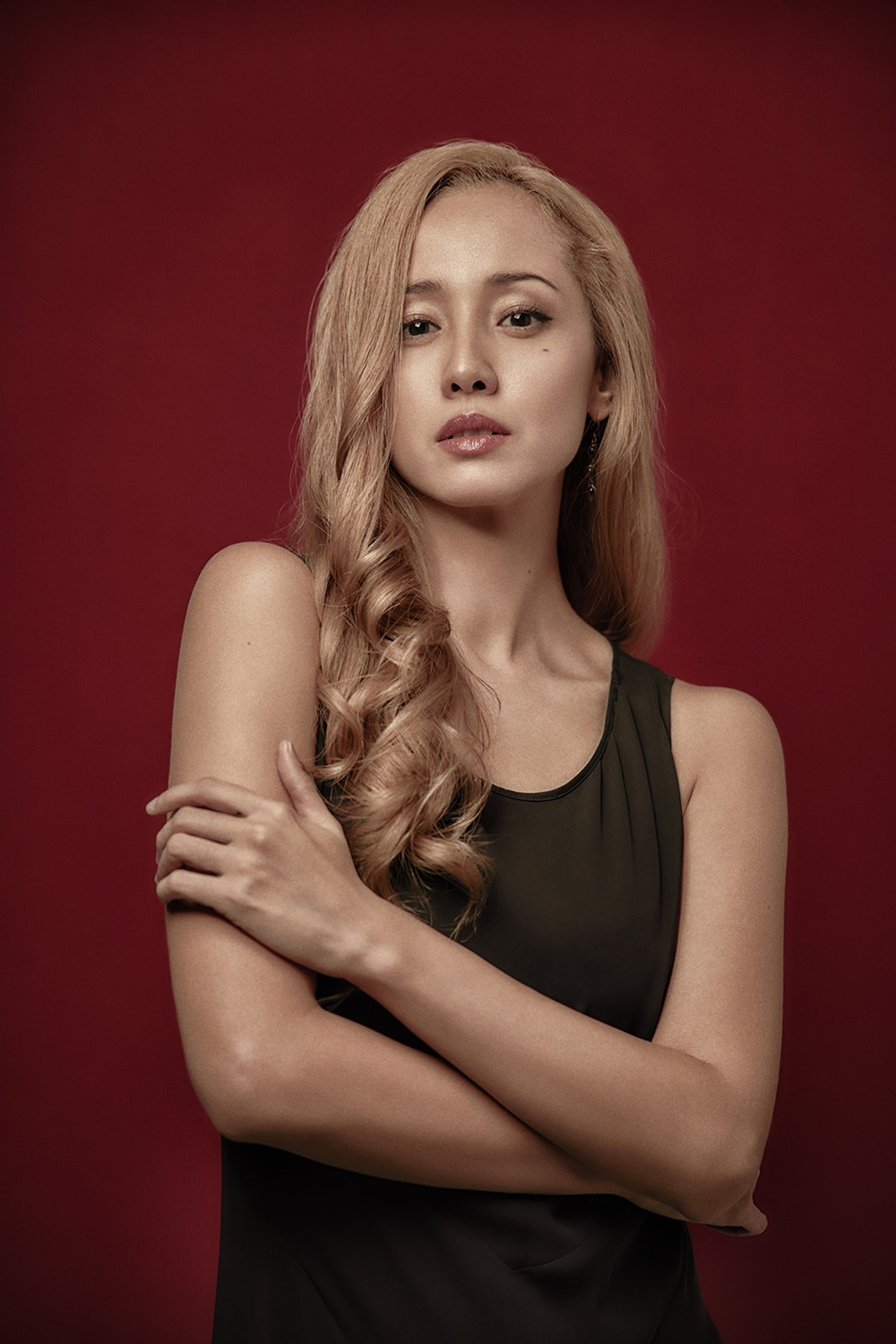 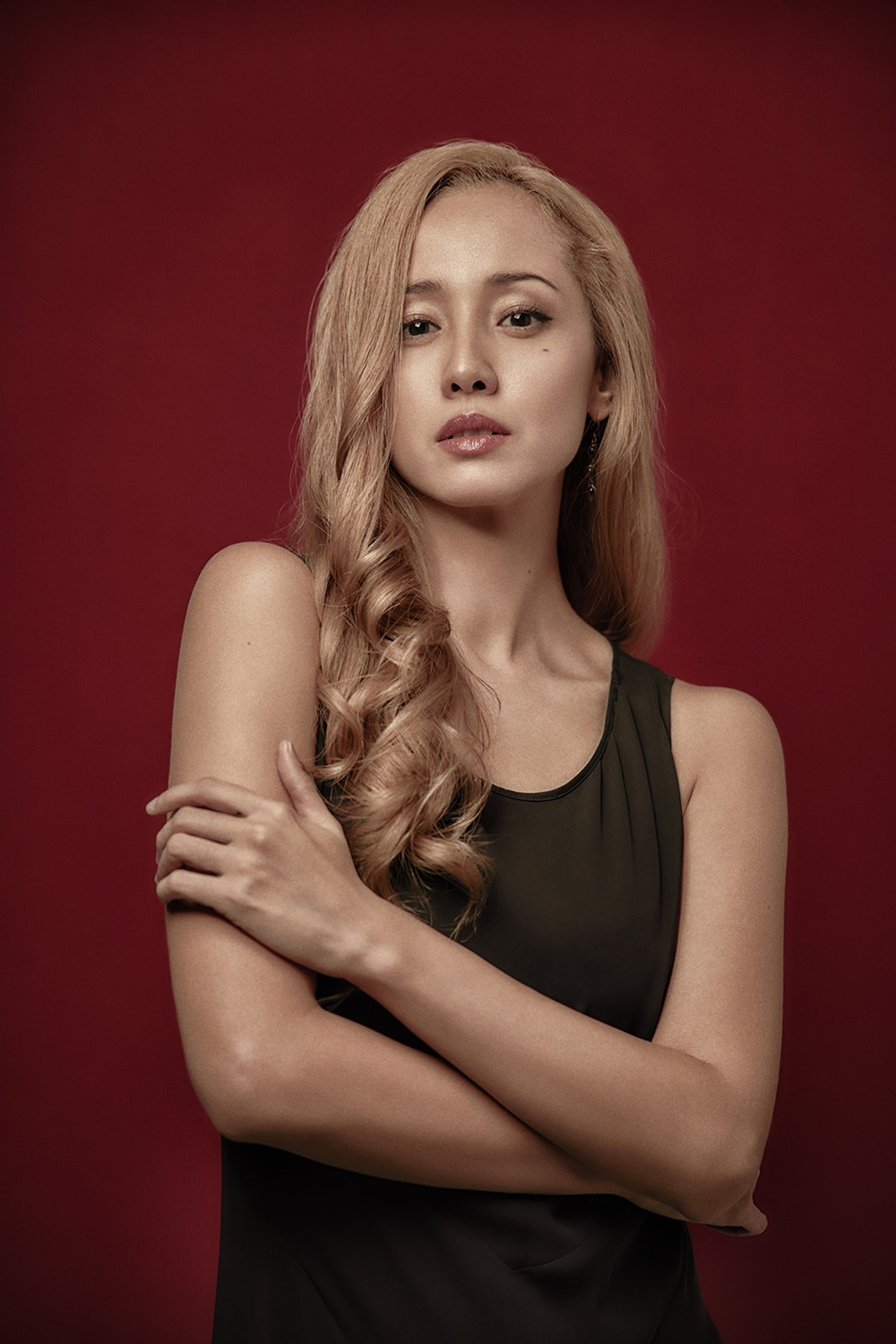 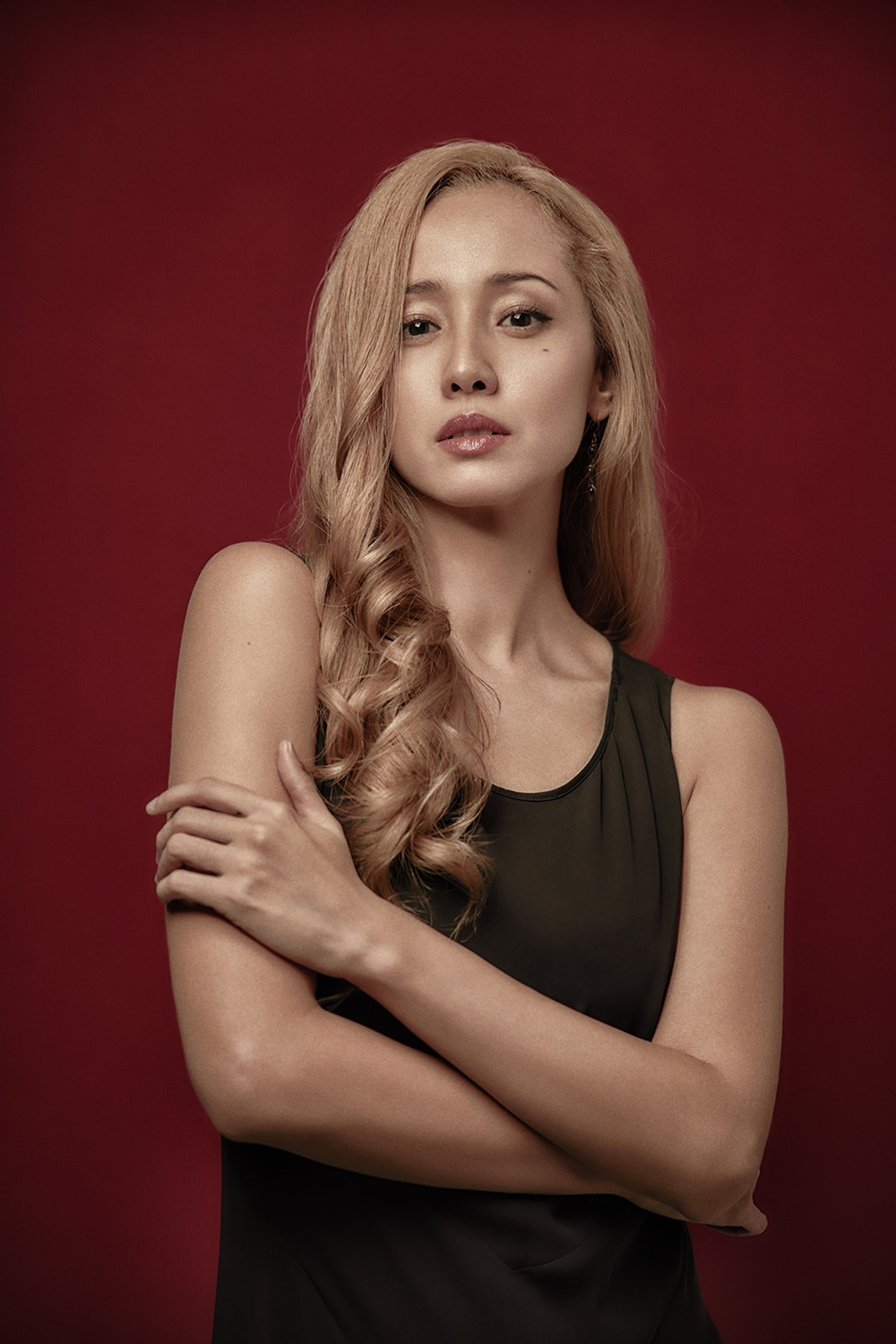 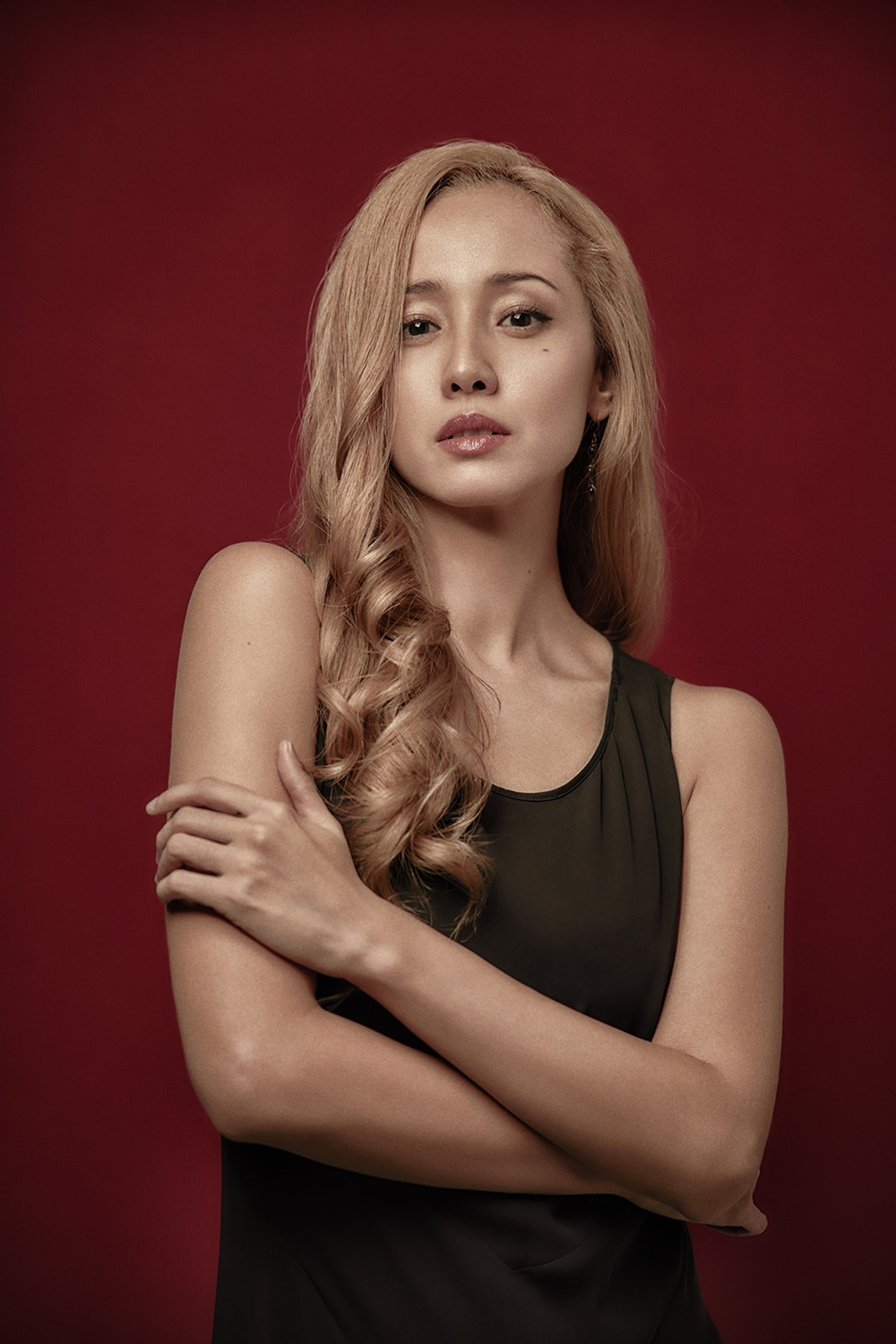 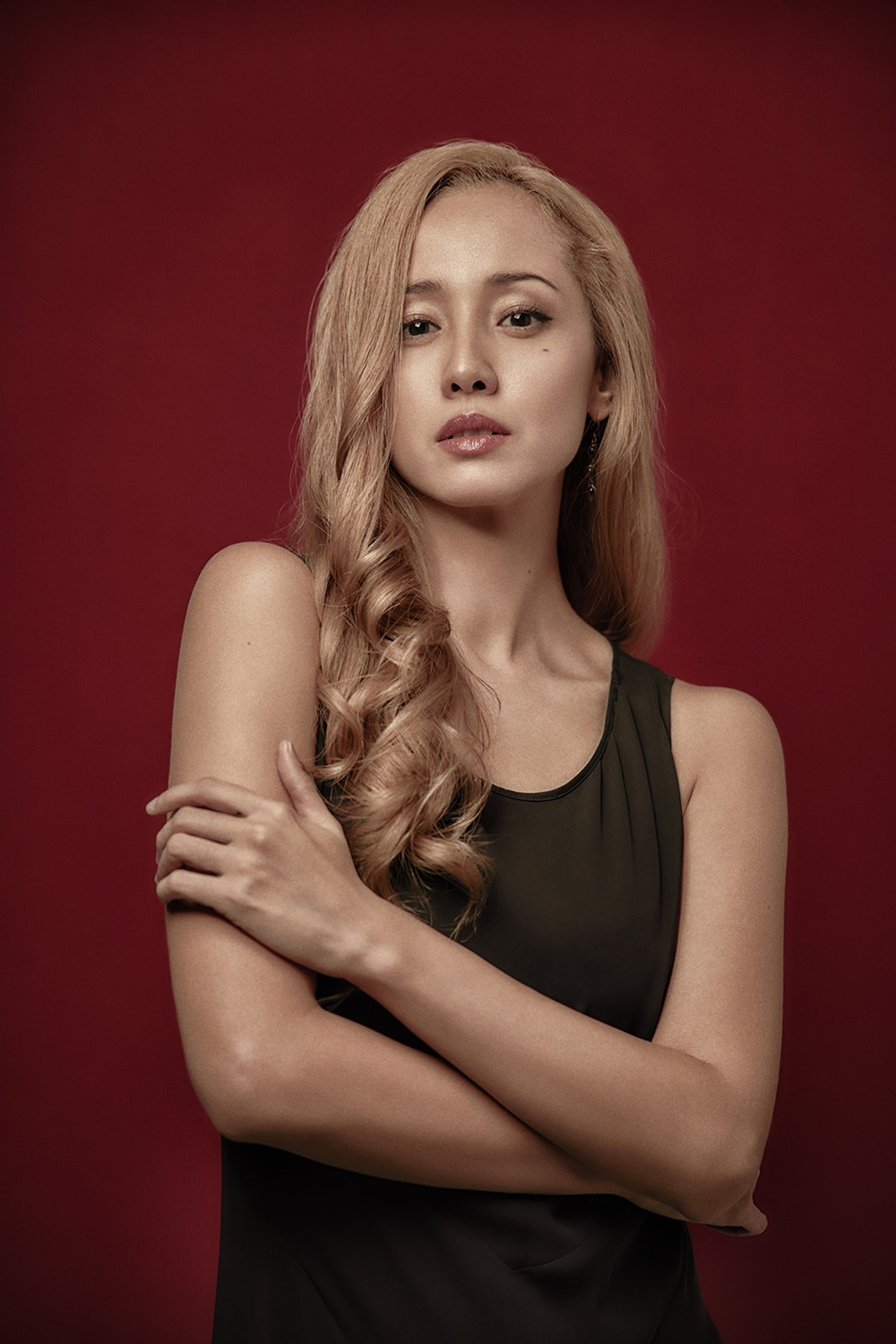 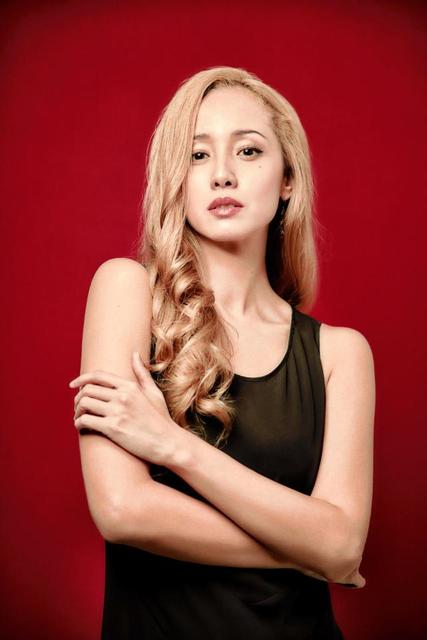